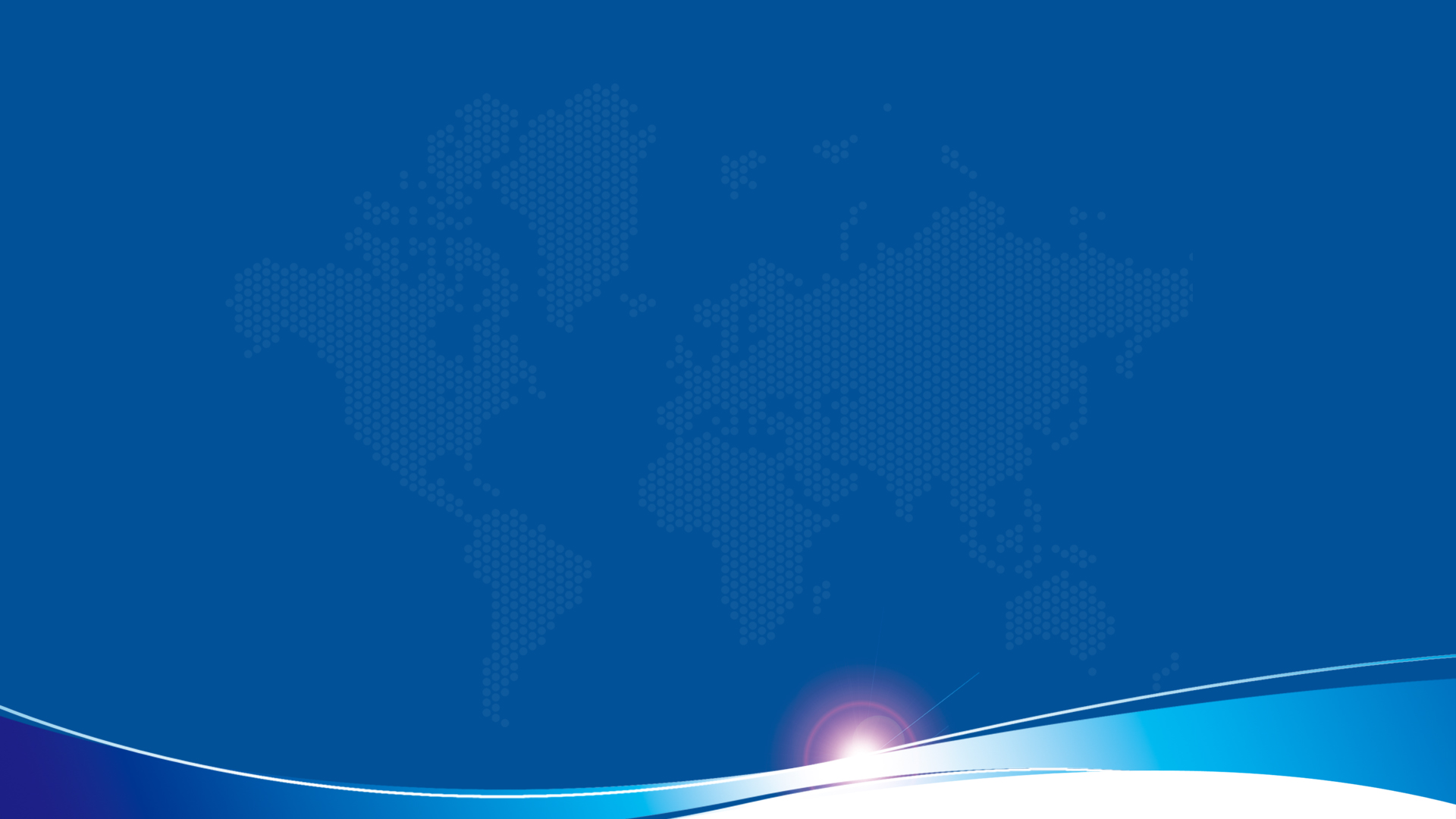 精品
推荐
《过程控制技术》
【课程简介】《过程控制技术》是分析、设计、维护和投运过程控制系统的基础知识，广泛应用于石油、石化、制药、冶金等过程工业，是从事过程行业的必备专业知识。

本门课程侧重于过程控制系统的理论分析、方法介绍及系统级的宏观理解，并有常见的系统控制方法和算法等介绍。

通过本课程的学习，学生应能对工业过程装备与控制方法、工程设计与实施的基本知识有所了解；重点掌握常见自动化仪表知识、常用的控制算法、简单控制系统的设计与投运；基本掌握常见的复杂控制系统的工作原理、典型化工单元的控制方法，为今后解决生产工艺和现场遇到的各类过程控制问题打下坚实基础。
【学习途径】查看下方“课程简介” 获取课程链接。